Big Data Open Source Software and ProjectsABDS in Summary VI: Level 9
I590 Data Science Curriculum
August 15 2014
Geoffrey Fox 
gcf@indiana.edu            
 http://www.infomall.org
School of Informatics and Computing
Digital Science Center
Indiana University Bloomington
HPC-ABDS Layers
Message Protocols
Distributed Coordination:
Security & Privacy:
Monitoring: 
IaaS Management from HPC to hypervisors:
DevOps: 
Interoperability:
File systems: 
Cluster Resource Management: 
Data Transport: 
SQL / NoSQL / File management:
In-memory databases&caches / Object-relational mapping / Extraction Tools
Inter process communication Collectives, point-to-point, publish-subscribe
Basic Programming model and runtime, SPMD, Streaming, MapReduce, MPI:
High level Programming: 
Application and Analytics: 
Workflow-Orchestration:
Here are 17 functionalities. Technologies are presented in this order

4 Cross cutting at top
13 in order of layered diagram starting at bottom
Hadoop YARNGoogle Omega, FaceBook Corona
http://hadoop.apache.org/docs/r2.5.1/hadoop-yarn/hadoop-yarn-site/YARN.html 
Apache Hadoop YARN (Yet Another Resource Negotiator) came about as part of a major redesign of Hadoop in 2011 to address some of its limitations.  The resource management and the job scheduling and monitoring functions, both of which had previously been performed by the Hadoop JobTracker, were implemented through the ResourceManager, ApplicationMaster and NodeManager processes within YARN.   
YARN has made it possible to use Hadoop for non-MapReduce jobs.  It also eliminates the acknowledged performance bottleneck associated with the JobTracker of the previous Hadoop releases, allowing more scalability.
YARN, which has been a sub-project of Apache Hadoop since 2012, represents a key point in Hadoop’s evolution, but it also adds additional complexity to a development environment which was already considered challenging to use. 
Facebook Corona https://www.facebook.com/notes/facebook-engineering/under-the-hood-scheduling-mapreduce-jobs-more-efficiently-with-corona/10151142560538920
Google Omega http://eurosys2013.tudos.org/wp-content/uploads/2013/paper/Schwarzkopf.pdf
More on Yarn
The Yarn ResourceManager has two main components: Scheduler and ApplicationsManager.
The Scheduler is responsible for allocating resources to the various running applications subject to familiar constraints of capacities, queues etc. The Scheduler is pure scheduler in the sense that it performs no monitoring or tracking of status for the application. Also, it offers no guarantees about restarting failed tasks either due to application failure or hardware failures. The Scheduler performs its scheduling function based the resource requirements of the applications; it does so based on the abstract notion of a resource Container which incorporates elements such as memory, cpu, disk, network etc. In the first version, only memory is supported.
The Scheduler has a pluggable policy plug-in, which is responsible for partitioning the cluster resources among the various queues, applications etc. The current Map-Reduce schedulers such as the CapacityScheduler and the FairScheduler would be some examples of the plug-in.
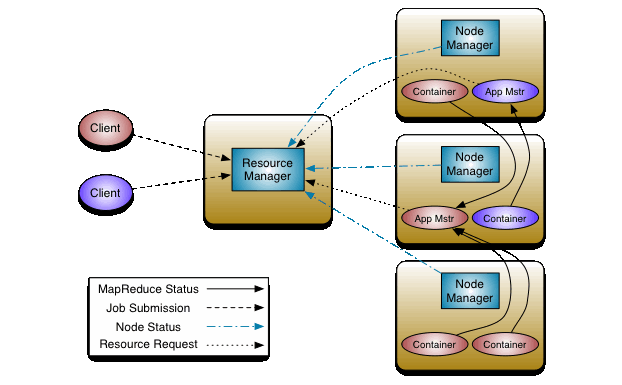 The CapacityScheduler supports hierarchical queues to allow for more predictable sharing of cluster resources
The ApplicationsManager is responsible for accepting job-submissions, negotiating the first container for executing the application specific ApplicationMaster and provides the service for restarting the ApplicationMaster container on failure.
The NodeManager is the per-machine framework agent who is responsible for containers, monitoring their resource usage (cpu, memory, disk, network) and reporting the same to the ResourceManager/Scheduler.
The per-application ApplicationMaster has the responsibility of negotiating appropriate resource containers from the Scheduler, tracking their status and monitoring for progress.
Llama
http://cloudera.github.io/llama/
Llama (Low Latency Application Master) is a tool from Cloudera that is used to interface between Impala and Yarn
Llama acquires processes from yarn but manages them as long lived and able to be switched between different services
This allows Impala to run 1000s of concurrent queries, many of them running with few-seconds (and even sub-second) latencies.
Note the first application master created from a client process takes around 900 ms to be ready to submit resource requests. However subsequent application masters created from the same client process take a mean of 20 ms. Llama allows one to exploit this low latency
Apache Mesos
http://mesos.apache.org/
Apache Mesos is a cluster manager that supports and simplifies the process of running multiple Hadoop jobs, or other high-performance applications, on a dynamically shared pool of resources. 
Three use cases:
organizations that use multiple cluster applications can use Mesos to share nodes between them to improve resource utilization as well as simplify system administration 
Provide a common interface for many cluster programming frameworks (Apache Hama, Microsoft Dryad, and Google's Pregel and Caffeine) 
Allow multiple instances of a framework on the same cluster, to support workload isolation and allow incremental deployment of upgrades
Mesos, which started as a research project at UC Berkeley, became an Apache incubator project in 2011 and has since graduated to a top level project.
Apache Helix (LinkedIn)
Apache Helix http://data.linkedin.com/opensource/helix  is a generic cluster management framework used for the automatic management of partitioned, replicated and distributed resources hosted on a cluster of nodes. Helix provides the following features:
Automatic assignment of resource/partition to nodes
Node failure detection and recovery
Dynamic addition of Resources
Dynamic addition of nodes to the cluster
Pluggable distributed state machine to manage the state of a resource via state transitions
Automatic load balancing and throttling of transitions
Helix manages the state of a resource by supporting a pluggable distributed state machine. One can define the state machine table along with the constraints for each state. Here are some common state models used:
Master, Slave
Online, Offline
Leader, Standby
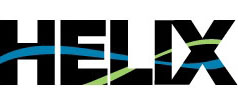 Celery
Celery is an asynchronous task queue/job queue environment based on RabbitMQ or equivalent and written in Python http://celery.readthedocs.org/en/latest/
Task queues are used as a mechanism to distribute work across threads or machines.
A task queue’s input is a unit of work called a task. Dedicated worker processes constantly monitor task queues for new work to perform.
Celery communicates via messages, usually using a broker to mediate between clients and workers. To initiate a task, a client adds a message to the queue, which the broker then delivers to a worker.
A Celery system can consist of multiple workers and brokers controlled by 1 or more clients, giving way to high availability and horizontal scaling.
It is used in a similar way to Azure worker roles and Azure Queues http://channel9.msdn.com/Shows/Azure-Friday/Azure-Queues-101-Basics-of-Queues-with-Mark-Simms 
This area called Many task Computing or “farming” or Master (client) – worker pattern
(Open)PBS
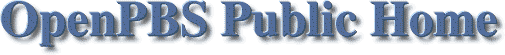 Portable Batch System (or simply PBS) is the name of computer software that performs job scheduling. Its primary task is to allocate computational tasks, i.e., batch jobs, among the available computing resources. It is often used in conjunction with UNIX cluster environments.
PBS is supported as a job scheduler mechanism by several meta schedulers including Moab by Cluster Resources (which became Adaptive Computing Enterprises Inc.) and GRAM (Grid Resource Allocation Manager), a component of the Globus Toolkit.
The following versions of PBS are currently available:
OpenPBS — original open source version released in 1998 (not actively developed but can be found at http://www.mcs.anl.gov/research/projects/openpbs/)
TORQUE — a fork of OpenPBS that is maintained by Adaptive Computing Enterprises, Inc. (formerly Cluster Resources, Inc.). See later slide
PBS Professional (PBS Pro) — the commercial version of PBS offered by Altair Engineering
Slurm – see it in next slide
Slurm
Slurm is an open source C based job scheduler from HPC community with similar functionalities to OpenPBS
http://en.wikipedia.org/wiki/Simple_Linux_Utility_for_Resource_Management
Simple Linux Utility for Resource Management (SLURM) is a free and open-source job scheduler for the Linux kernel used by many of the world's supercomputers and computer clusters.
Best for high end supercomputers as scales best 
It provides three key functions. 
First, it allocates exclusive and/or non-exclusive access to resources (computer nodes) to users for some duration of time so they can perform work. 
Second, it provides a framework for starting, executing, and monitoring work (typically a parallel job such as MPI) on a set of allocated nodes. 
Finally, it arbitrates contention for resources by managing a queue of pending jobs.
SLURM is the workload manager on roughly half of the TOP500 supercomputers, including Tianhe-2 that (as of June 2013) is the world's fastest computer.
SLURM uses a best fit algorithm based on Hilbert curve scheduling or fat tree network topology in order to optimize locality of task assignments on parallel computers
SGE (Sun, Oracle Grid Engine)
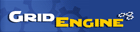 Oracle Grid Engine, http://en.wikipedia.org/wiki/Oracle_Grid_Engine  previously known as Sun Grid Engine (SGE), CODINE (Computing in Distributed Networked Environments in Europe) or GRD (Global Resource Director), was a grid computing computer cluster software system (otherwise known as batch-queuing system), developed (acquired from Europe company) and supported by Sun Microsystems and later Oracle. There have been open source versions and multiple commercial versions of this technology, initially from Sun, later from Oracle and then from Univa Corporation.
On October 22, 2013 Univa announced it acquired the intellectual property and trademarks for the Grid Engine technology and that Univa will take over support.
The original Grid Engine open-source project website closed in 2010, but versions of the technology are still available under its original Sun Industry Standards Source License. 
Those projects were forked from the original project code and are known as Son of Grid Engine and Open Grid Scheduler.
Grid Engine is typically used on a computer farm or high-performance computing (HPC) cluster and is responsible for accepting, scheduling, dispatching, and managing the remote and distributed execution of large numbers of standalone, parallel or interactive user jobs. It also manages and schedules the allocation of distributed resources such as processors, memory, disk space, and software licenses.
Grid Engine used to be the foundation of the Sun Grid utility computing system, made available over the Internet in the United States in 2006, later becoming available in many other countries and having been an early version of a public Cloud Computing facility predating Amazon AWS, for instance.
Similar to SLURM, PBS etc. in capability
Moab Maui Torque
https://www.cesga.es/gl/biblioteca/downloadAsset/id/753 compares solutions
Open source Maui extended in commercial Moab system and both compete with Slurm and SGE
Both build on Open source Torque (Terascale Open-source Resource and QUEue Manager) which is based on PBS and provides core scheduling capability
All 3 come from http://www.adaptivecomputing.com/products/open-source/maui/ http://www.adaptivecomputing.com/products/open-source/torque/http://www.adaptivecomputing.com/products/hpc-products/comparison-grid/ 
TORQUE provides enhancements over standard OpenPBS in the following areas:
Fault Tolerance
Additional failure conditions checked/handled
Node health check script support
Scheduling Interface
Extended query interface providing the scheduler with additional and more accurate information
Extended control interface allowing the scheduler increased control over job behavior and attributes
Allows the collection of statistics for completed jobs
Scalability
Significantly improved server to MOM communication model
Ability to handle larger clusters (over 15 TF/2,500 processors)
Ability to handle larger jobs (over 2000 processors)
Ability to support larger server messages
Usability: Extensive logging additions
HTCondor (originally Condor)
Apache license http://en.wikipedia.org/wiki/HTCondorhttp://research.cs.wisc.edu/htcondor/ 
HTCondor is an open-source high-throughput computing software framework for coarse-grained distributed parallelization of computationally intensive tasks.
It can be used to manage workload on a dedicated cluster of computers, and/or to farm out work to idle desktop computers – so-called cycle scavenging. 
HTCondor runs on Linux, Unix, Mac OS X, FreeBSD, and contemporary Windows operating systems. 
HTCondor can seamlessly integrate both dedicated resources (rack-mounted clusters) and non-dedicated desktop machines (cycle scavenging) into one computing environment.
HTCondor features include "DAGMan" which provides a mechanism to describe job dependencies.
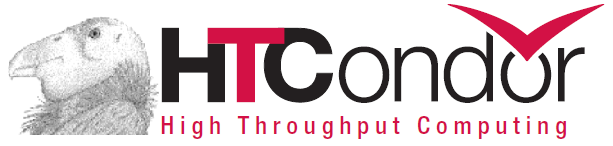